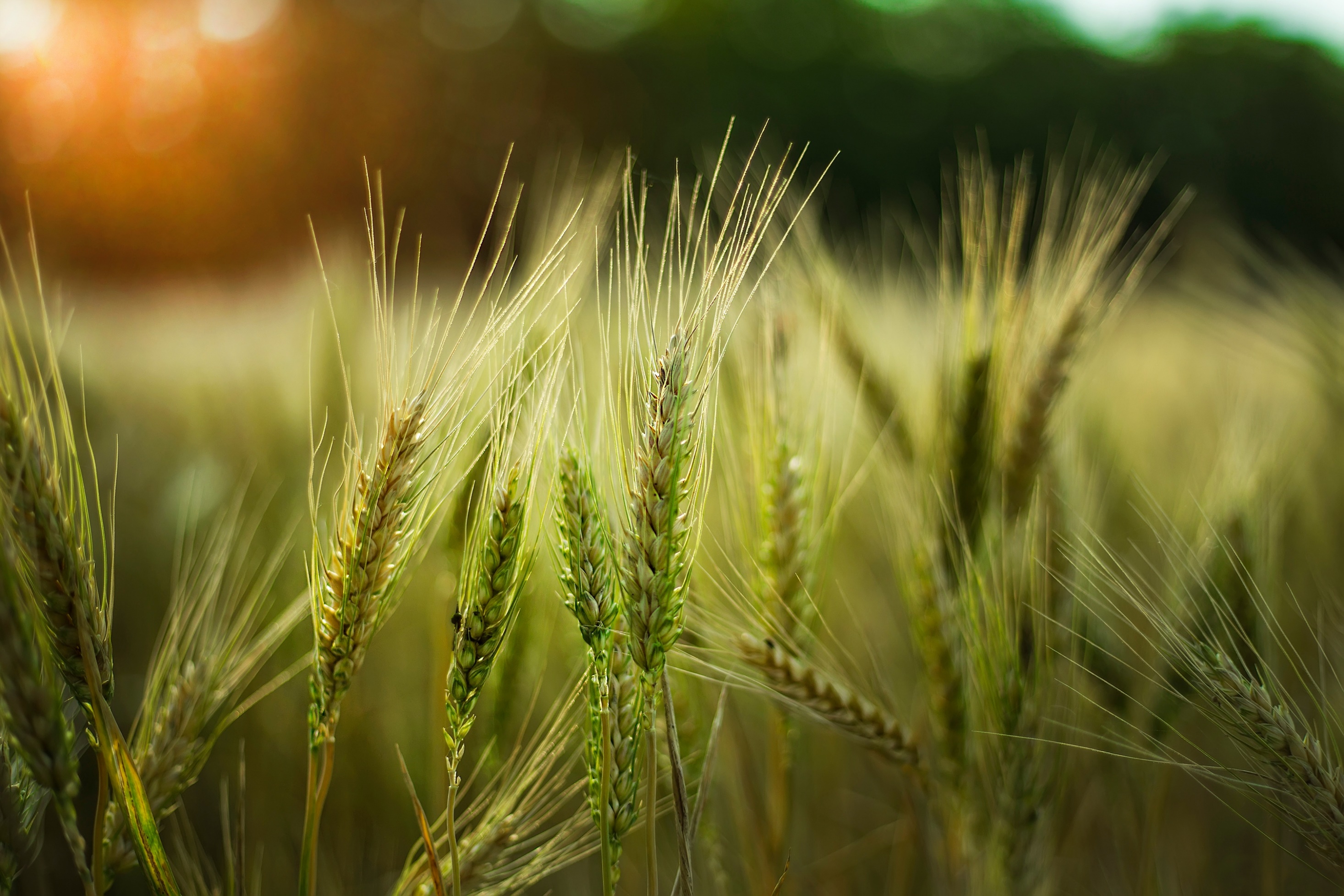 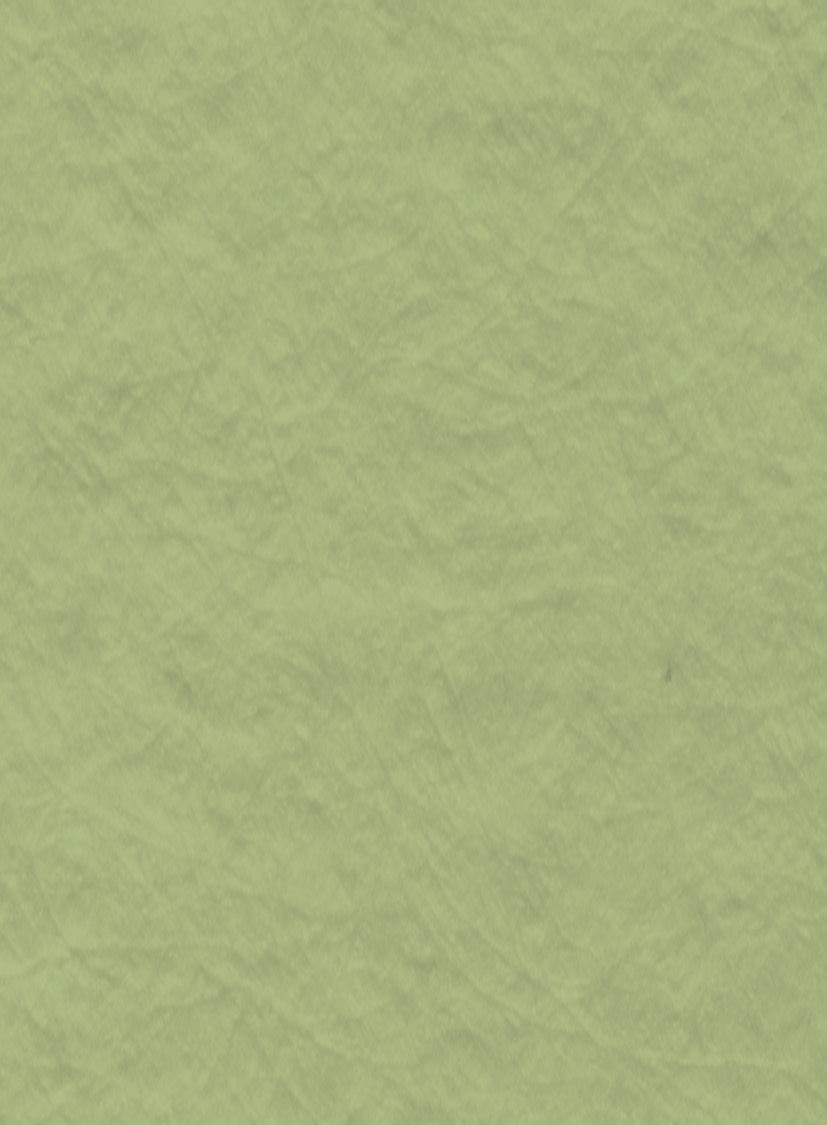 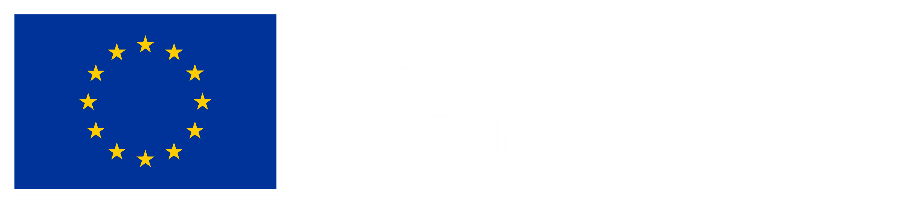 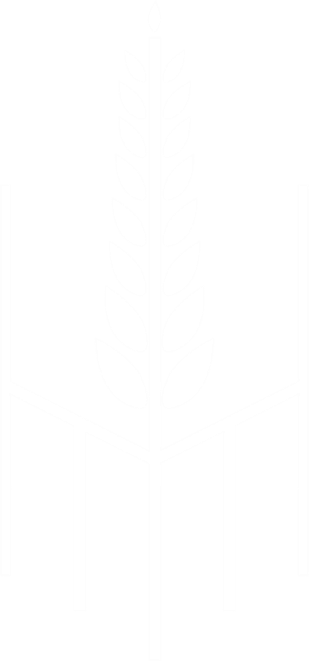 NEWAGRO
Євроінтеграція та сталий розвиток сільських територій  України як запорука забезпечення продовольчої безпеки в умовах повоєнного відновлення

Правове регулювання органічного виробництва та переробки сільськогосподарської продукції в ЄС та Україні

д.ю.н., доцент кафедри цивільного права Дмитро Федчишин
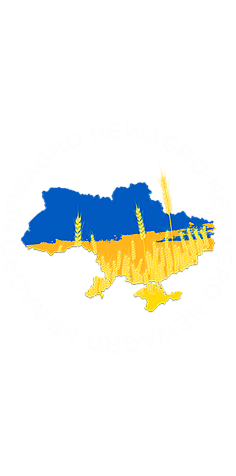 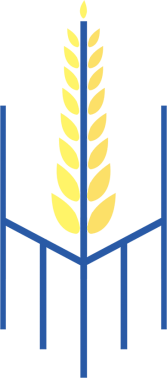 N
E
W
A
G
R
O
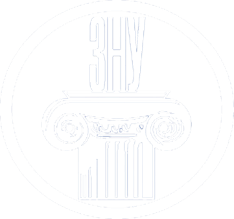 Що таке органічна продукція?
Органічна продукція – це продукція :

отримана при повній відмові від отрутохімікатів та мінеральних добрив, антибіотиків та ГМО; 
вироблена з використанням речовин і процесів лише природнього походження, а також дбайливих та правильних методів переробки; 
отримана в результаті лише сертифікованого виробництва, що передбачає відповідність всіх виробничих процесів до детально прописаних постанов про органічне виробництво Європейського Союзу.
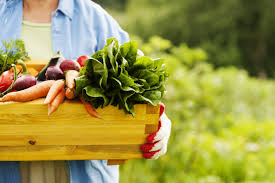 Відповідно до статті 1 Закону України “Про основні принципи та вимоги до органічного виробництва, обігу та маркування органічної продукції»органічна продукція - сільськогосподарська продукція, у тому числі харчові продукти та корми, отримані в результаті органічного виробництва;
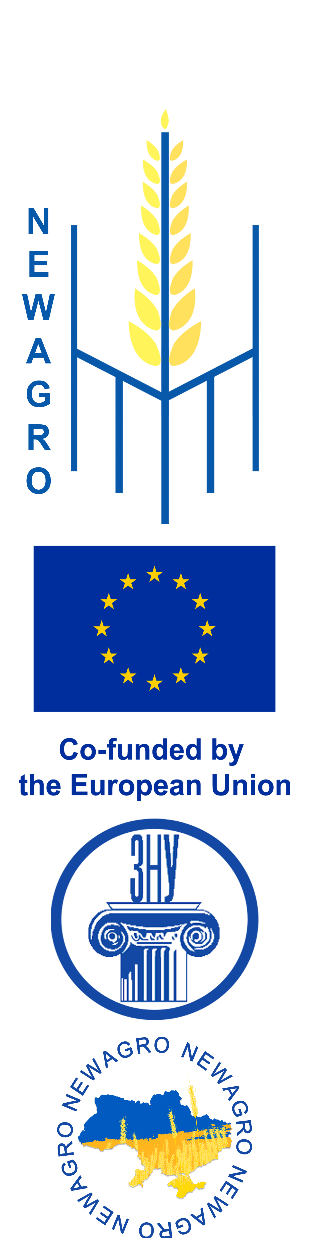 Чим органічна продукція відрізняється від звичайної?
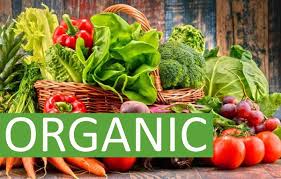 Дослідження показують :
органічне молоко містить на 70% більше корисних речовин, вітамінів, антиоксидантів, полінасичених жирних кислот;
органічні овочі та фрукти містять на 25 % більше вітамінів;
молочні продукти мають у 3 рази більше кислот Омега-3 та на 75% бетакаротину;
Розпізнати органічний продукт дуже просто :
він має особливе маркування;
органічний продукт супроводжується відповіповідним сертифікатом, який підтверджується щороку;
Споживачі обирають органічну продукцію за високу харчову цінність, за безпечність для здоров’я: вона без гормонів, без ГМО, антибіотиків та консервантів.
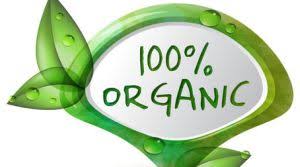 Переваги органічних продуктів
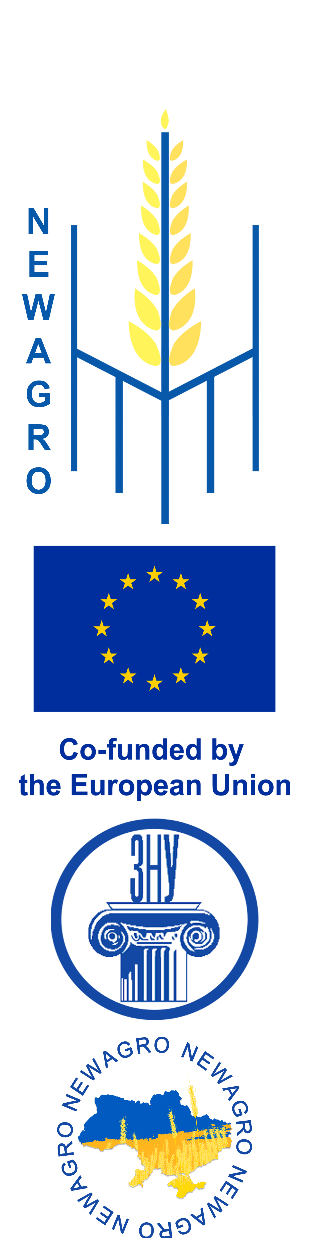 Відмінні смакові якості, відсутність шкідливих домішок, високі стандарти якості органічної продукції, мають позитивний вплив на ваш організм, охороняють ваше здоров’я.
Органічні продукти безпечні для людини й навколишнього середовища, вони не забруднені нітратами, важкими металами, залишками пестицидів, гербіцидів й інших речовин хімічного синтезу.
Органічні продукти не містять хвороботворних мікроорганізмів, паразитів і алергенних компонентів.
Органічні продукти не містять генетично модифікованих організмів і речовин, зроблених на їхній основі.
Органічні продукти зберігають живильні властивості, якість, безпечність й натуральний склад при переробці, оскільки використовуються тільки натуральні методи переробки й традиційні рецепти, природні речовини й матеріали для пакування, заборонене використання синтетичних ароматизаторів, консервантів, добавок і т.д.
Вживання органічних продуктів опосередковано сприяє збереженню навколишнього середовища, а саме позитивно впливає на відтворення природної родючості ґрунтів, сприяє збільшенню природного біорізноманіття; поліпшує здоров’я тварин, оскільки застосовуються такі методи їхнього утримання, які узгоджуються з їх природними потребами й не заподіюють страждання тваринам.
Галузі органічного виробництва(Ст.13 Закону України «Про основні принципи та вимоги до органічного виробництва, обігу та маркування органічної продукції»)
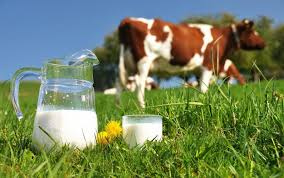 органічне рослинництво (у тому числі насінництво та розсадництво);

органічне тваринництво (у тому числі птахівництво, бджільництво);

органічне грибівництво (у тому числі вирощування органічних дріжджів);

органічна аквакультура;

виробництво органічних морських водоростей;

виробництво органічних харчових продуктів (у тому числі органічне виноробство);

виробництво органічних кормів;

заготівля органічних об’єктів рослинного світу.
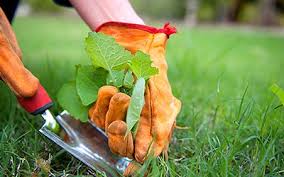 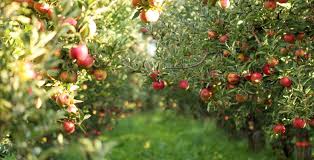 Де можна взяти органічні продукти?
1 Виростити самому.
Якщо ви маєте землю, навіть, невеличку ділянку, то можете самі вирощувати овочі та фрукти. 
Також не забуваємо про всі етапи вирощування: насіння (органічне, без ГМО, не оброблене), чиста земля (по стандартах не менш 3-х років не оброблена шкідливою хімією), добрива, захист від шкідників.
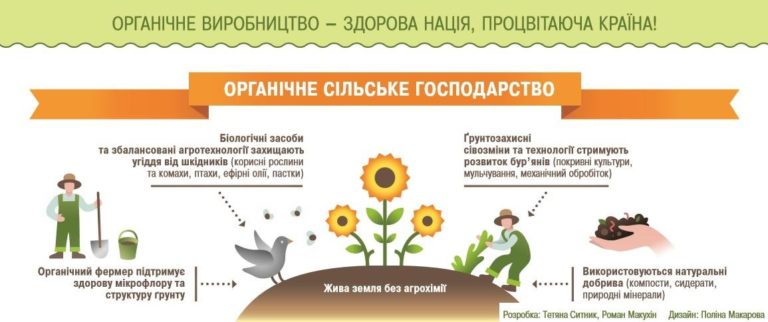 Стаття 20
Де можна взяти органічні продукти?
2 Придбати органічну продукцію напряму від фермера.
Органічний фермер не просто турбується про прибуток, кількість та зовнішній вигляд, а й про якість продукції, про стан землі, здоров’я рослин та тварин.
Органічна продукція завжди натуральна, а ось натуральна не завжди органічна. У фермера є сертифікат, і він вам його з радістю покаже.
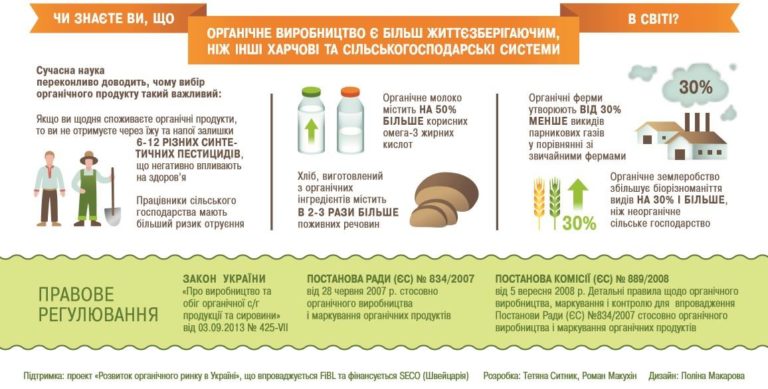 Переваги – познайомившись особисто з фермером, ви маєте можливість стати не тільки клієнтом, а й другом. Ви можете бачити на власні очі, як він вирощує рослини, або в яких умовах живуть тварини, чим харчуються, де пасуться.
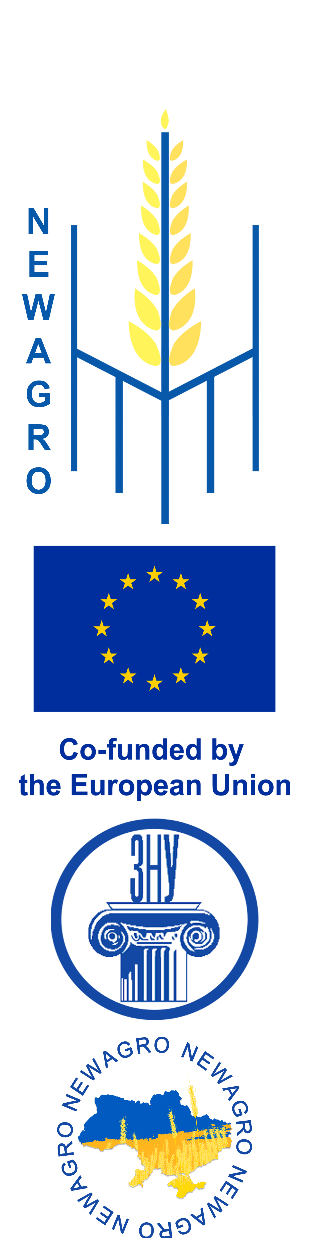 Де можна взяти органічні продукти?
3. Купити в мережах супермаркетів, спеціалізованих магазинах або на виставках вашого міста.
В супермаркетах. 
Серед звичайної продукції можна знайти деяку кількість органічної. Для того, щоб орієнтуватися, потрібно уважно дивитися на маркування.
На спеціалізованих виставках. 
Такі виставки періодично відбуваються, слідкуйте за анонсами.
В спеціалізованих магазинах. 
Зручність таких магазинів в тому, що там велика концентрація натуральних та органічних продуктів. Продавець зможе вас фахово проконсультувати. Але не забуваємо слідкувати за маркуванням та складом продукту.
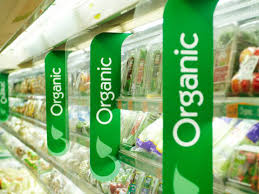 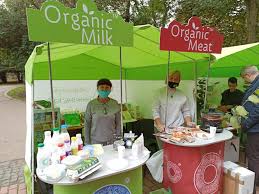 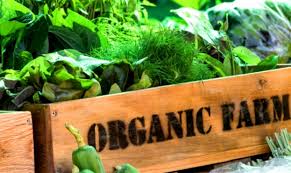 Органіка — це не просто продукти без хімії та ГМО, органіка — це особлива філософія.
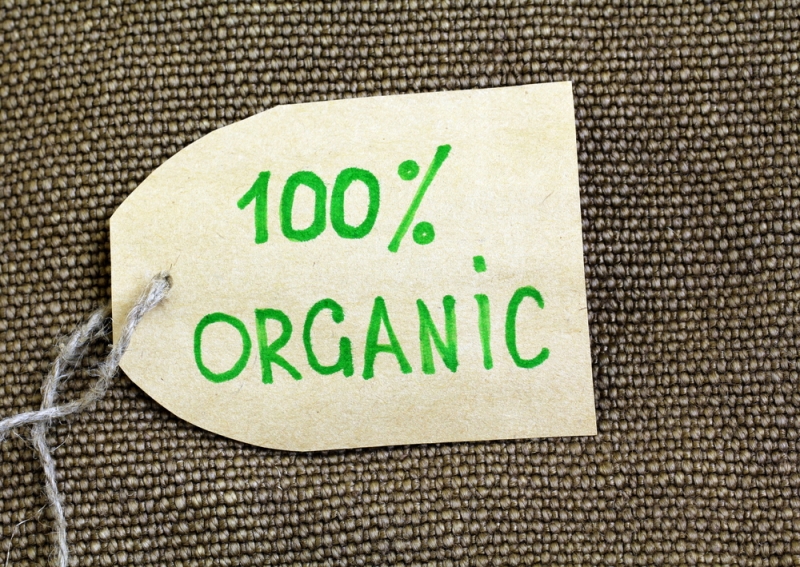 ФАКТ 1. Тільки сертифіковані продукти, які мають спеціальне маркування (про нього ми розповімо нижче), можуть офіційно називатися органічними. Всі інші позначення і такі приставки як «біо-» або «еко» — всього лише маркетинг.
ФАКТ 2. В Україні існує нормативна база, що регулює виробництво органічної продукції і її маркування - ЗУ «Про основні принципи та вимоги до органічного виробництва, обігу та маркування органічної продукції».
ФАКТ 3. Органічні продукти в Україні сертифікуються однією єдиною організацією, «Органік стандарт», яка керується нормами ЄС. На такій продукції — маркування ЄС «зелений лист» з кодом UA-BIO-609.
ФАКТ 4. Не існує міжнародних правил виробництва органічної продукції. Кожна країна або об'єднання країн, таке як ЄС, має свої правила, яким повинні відповідати продукція, щоб отримати сертифікат і називатися органічною. Хоча багато в чому вони схожі і збігаються на 90-95%.
Етапи розвитку органічого виробництва в Україні
2019
Введення в дію “органічного” Закону України
2019
Україна ввійшла до топ-5 постачальників органічної продукції до ЄС
2018
Презентація першого офіційного відеоролику «Organic in Ukraine»
2017
Зареєстровано «Український Органічний Кластер»
2016
Презентовано Державний логотип України для маркування органічних продуктів
2016
Запуск органічного порталу OrganicInfo
2015
Органічне виробництво названо одним з пріоритетних напрямків розвитку АПК
2014
Державна підтримка органічного виробництва вперше закладена в держбюджеті
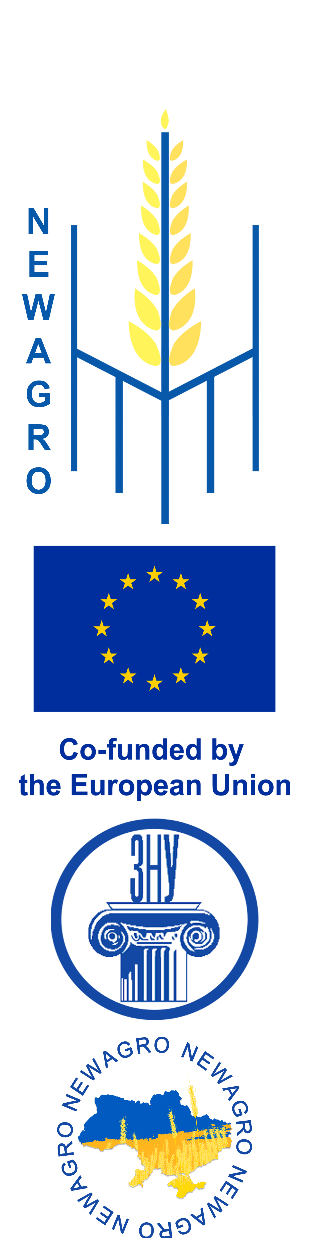 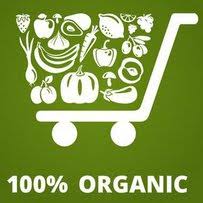 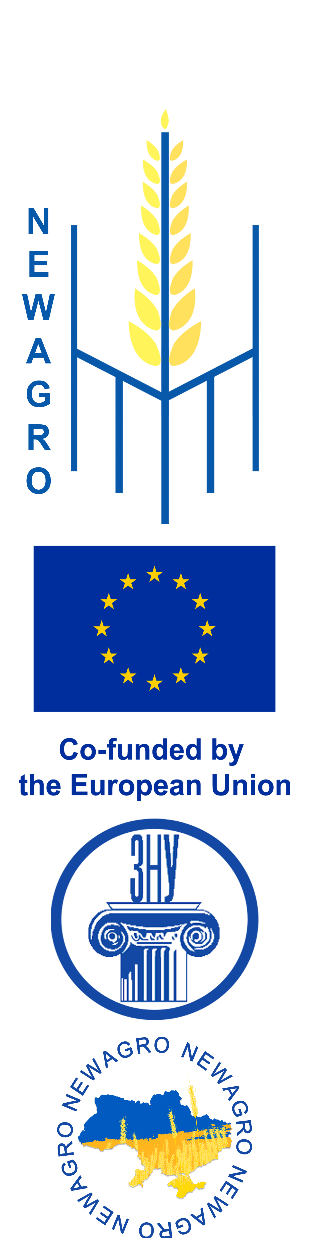 Етапи розвитку органічого виробництва в Україні
2014
Офіційне відкриття першого Національного павільйону України на БіоФах
2014
Набрав чинності Закон «Про виробництво та обіг органічної сільськогосподарської продукції та сировини»
2013
Зареєстровано Спілку виробників сертифікованих органічних продуктів «Органічна Україна»
2011
Проведено перше суб-регіональне оглядове дослідження «зеленої економіки» для Вірменії, Молдови та України
2009
Відбувся перший Всеукраїнський ярмарок органічних продуктів
2009
Вперше українська органічна продукція презентована на БіоФах
2008
Відкриття першого спеціалізованого магазину “Натур Бутік”
2007
Перша органічна продукція українського виробництва з’явилась в торговельних мережах
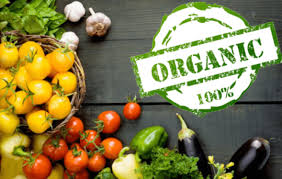 Огляд органічного ринку України
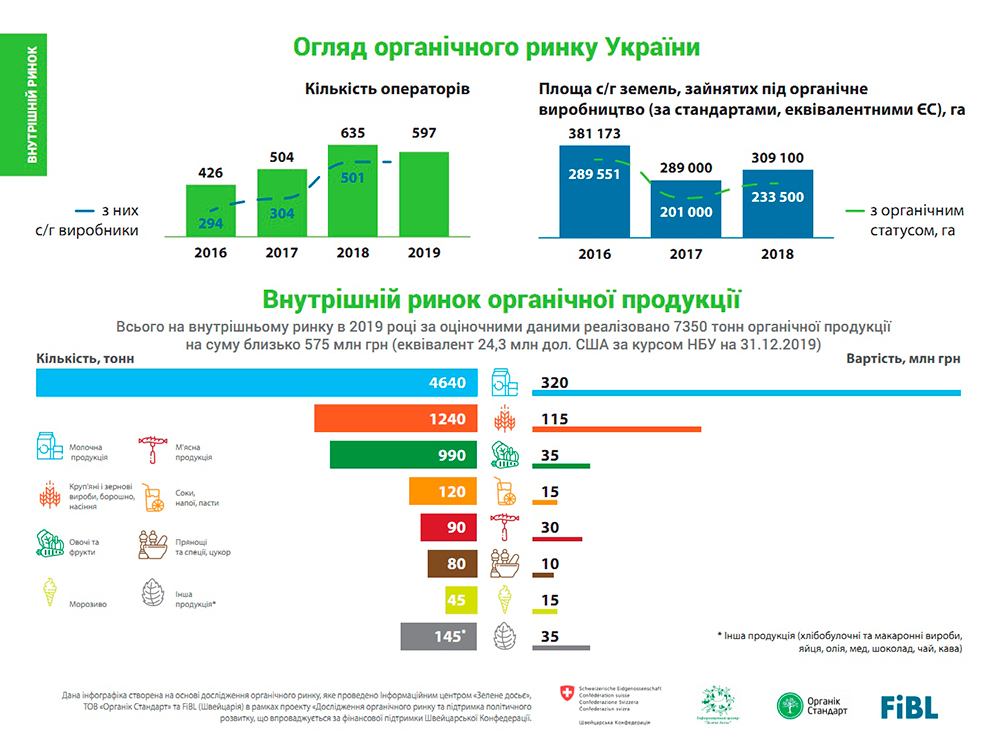 Дана інфографіка створена на основі дослідження органічного ринку, яке проведено Інформаційним центром «Зелене досьє», ТОВ «Органік Стандарт» та FiBL (Швейцарія) в рамках проекту «Дослідження органічного ринку та підтримка політичного розвитку, що впроваджується за фінансової підтримки Швейцарської Конфедерації.
Міжнародні ринки органічної продукції
Перші кроки до успішного експорту складаються як із внутрішнього аналізу готовності компанії до міжнародної діяльності, так і з досліджень іноземних ринків, на яких компанія буде реалізовувати свої товари та послуги.
В аналізі міжнародного органік-середовища, крім пошуку інформації в Google, т помічниками стануть такі портали:
Global Organic Trade Guide
Organic World
Щорічний випуск «The World of Organic Agriculture» (FiBL, IFOAM Organics International)
Organic-market.info
Розділ сайту Єврокомісії щодо органік-напрямку
Публікації сайту Єврокомісії  по органік-напрямку
Сайт Eurostat (статистика з органічного виробництва: Agriculture, forestry and fisheries – Agriculture – Organic Farming (org)
Сайт Закордонної сільськогосподарської служби Міністерства сільського господарства США (USDA FAS (Data&Analysis)
Сайт Асоціації Органічної Торгівлі (США)
Сайт Сільськогосподарської маркетингової служби Міністерства сільського господарства США (USDA AMS (Organic reports)
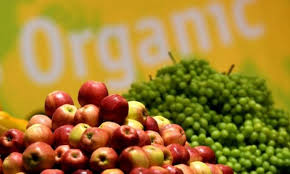 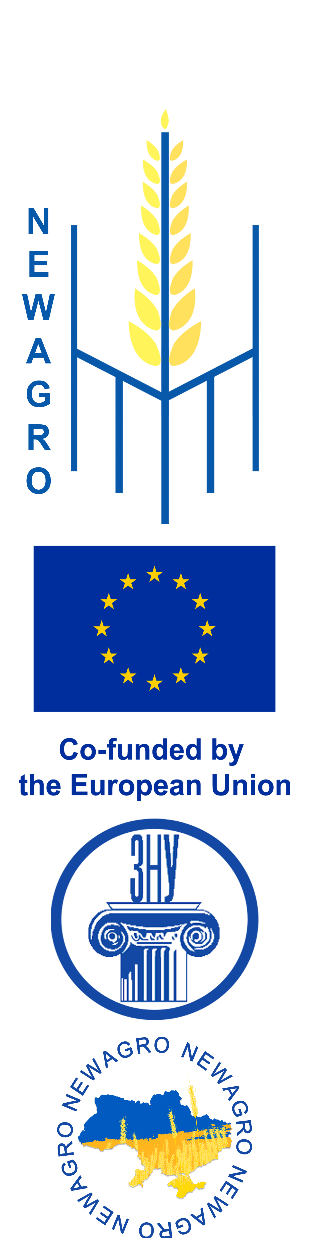 Чому органік?
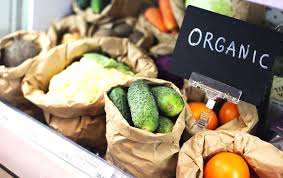 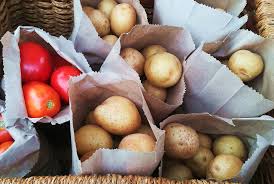 Для людини

Органічні продукти не містять ГМО, трансжирів та інших токсичних сполук.

Фермери в органічних господарствах не використовують традиційні пестициди та добрива, а тварини ростуть без постійного застосування антибіотиків і без гормонів росту. Як відомо, якщо ці речовини постійно потрапляють до нашого організму, то спричиняють багато хвороб.

Також, коли тварини та рослини ростуть природнім шляхом — кількість вітамінів й антиоксидантів у продуктах значно збільшується. Тому органічне виробництво створює не лише безпечні продукти, але й корисні. Ми навіть відчуваємо особливий насичений смак такої їжі.
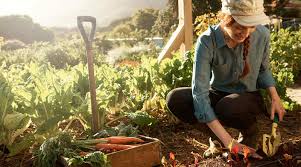 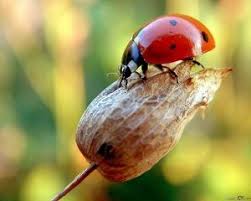 Чому органік?
Для природи

Органічне виробництво постійно вдосконалюється, а виробники намагаються зменшити шкідливий вплив свого господарства на природу. Для цього фермери підтримують та відновлюють родючість ґрунтів, дбають про добробут і вільне зростання тварин, не використовують хімічні сполуки, які могли б забруднювати водойми. Завдяки цим старанням — люди, тварини та рослини поблизу ферм живуть у безпеці.

Традиційне сільське господарство спричиняє величезні викиди таких парникових газів як оксид азоту, метан та діоксид вуглецю, що посилює кліматичні зміни на планеті. Органічні ж ферми продукують значно менше парникових газів. За даними IFOAM (Міжнародна федерація органічного сільськогосподарського руху), за умови повного переходу на органічне господарювання до 2030 року — можливо компенсувати 20% викидів парникових газів, що спричинені сільським господарством. А це величезний вклад у боротьбу за збереження клімату.
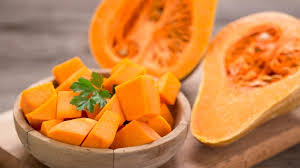 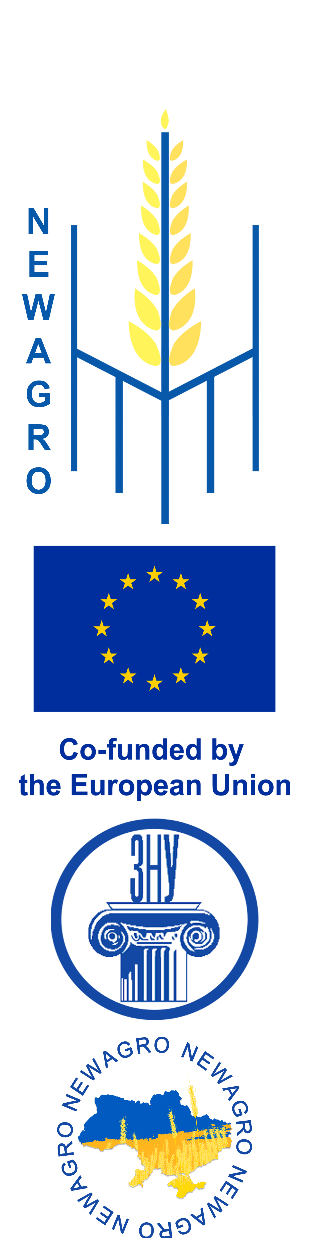 Чому органік?
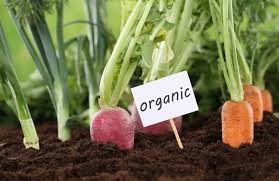 Для виробників

У західному світі прибутки від органічних господарств невпинно зростають. Ціни на органічну продукцію вищі, ніж на звичайну, а споживачі готові платити більше за якість та натуральність. І це лише початок. Наразі не всі українці знають про переваги органічних продуктів, але зі зростанням обізнаності — буде зростати попит.

Створення економічних переваг для фермерів є важливою частиною програм розвитку органічного господарства в Європі та Україні. Європейські програми планують втілити в життя ідею “органіка на столі у кожного” до 2030 року, й фінансуються відповідно.
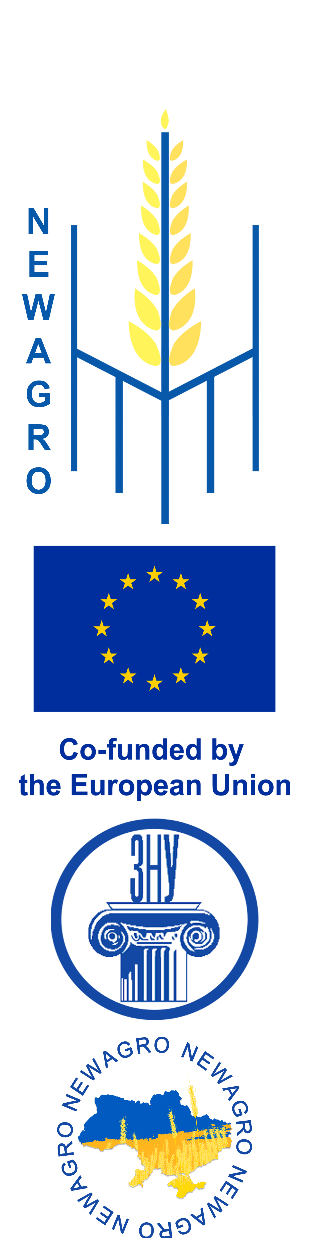 Маркування органічної продукції
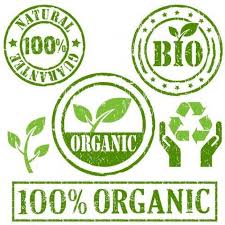 Органічна продукція, що вводиться в обіг та реалізується, повинна маркуватися логотипом для органічної продукції з кодовим номером, який містить акронім, що ідентифікує державу походження, напис "organic" та реєстраційний код органу сертифікації.

Забороняється маркування державним логотипом для органічної продукції сільськогосподарської продукції, що була отримана не в результаті органічного виробництва або є продукцією перехідного періоду. Також під час маркування такої продукції заборонено використання будь-яких позначень та написів "органічний", "біодинамічний", "біологічний", "екологічний", "органік" та/або будь-яких однокореневих та/або похідних слів від цих слів з префіксами "біо-", "еко-" тощо будь-якими мовами.
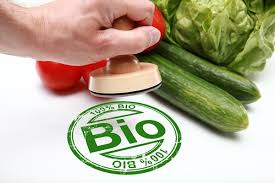 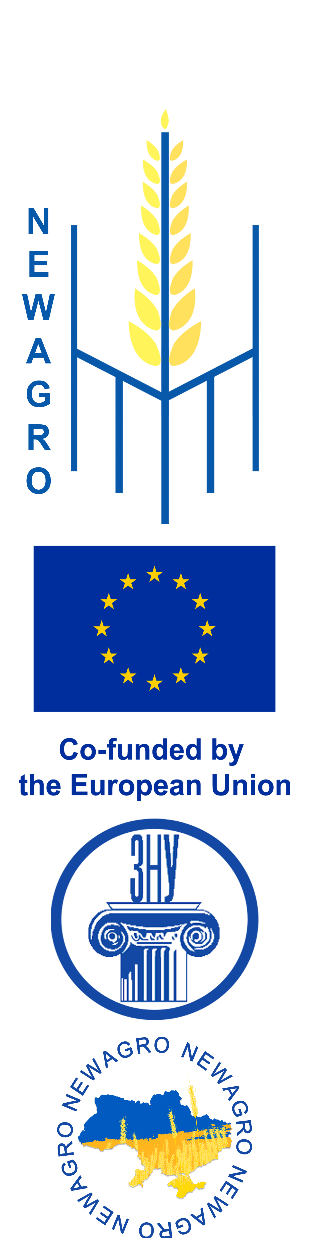 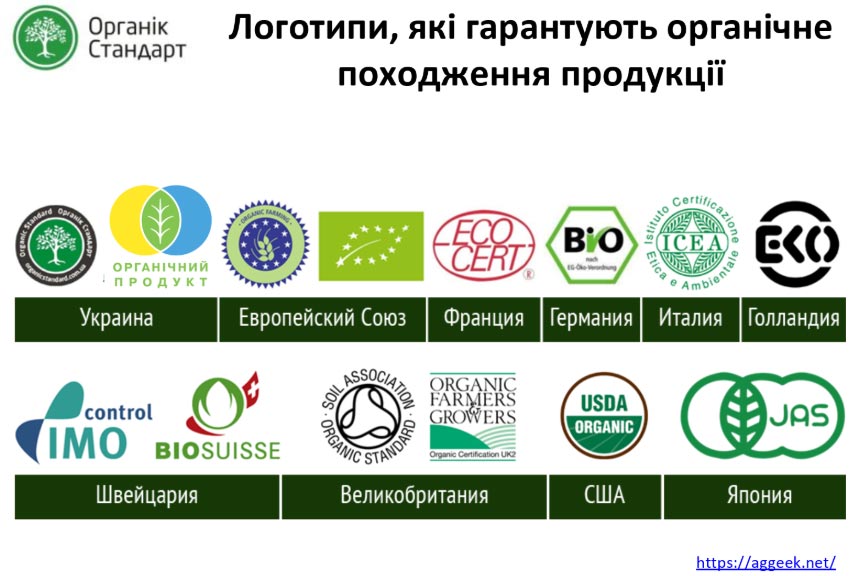 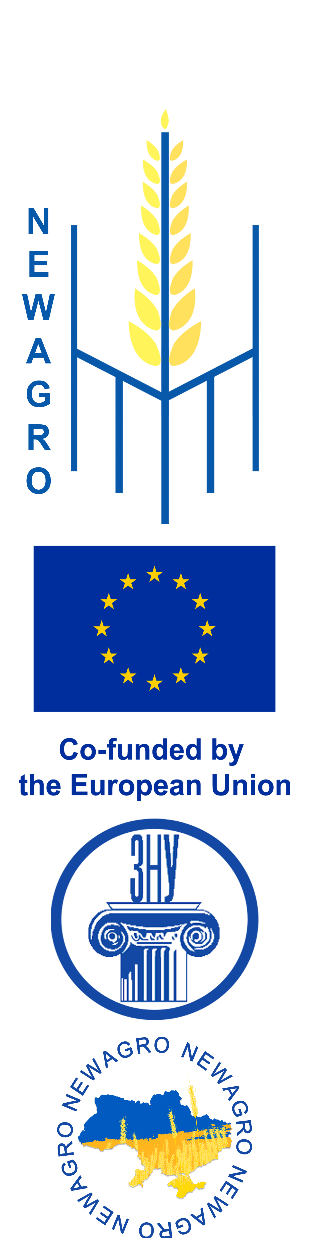 Маркування органічної продукції(Ст.34 Закону)
Органічна продукція, що вводиться в обіг та реалізується, повинна маркуватися логотипом для органічної продукції з кодовим номером, який містить:

акронім, що ідентифікує державу походження;
напис "organic";
реєстраційний код органу сертифікації



Маркування державним логотипом для органічної продукції продукції, що була отримана не в результаті органічного виробництва, а також використання під час маркування такої продукції будь-яких позначень та написів "органічний", "біодинамічний", "біологічний", "екологічний", "органік" та будь-яких однокореневих та/або похідних слів від цих слів з префіксами "біо-", "еко-" тощо будь-якими мовами є обманом покупця або замовника. Така продукція підлягає вилученню в порядку, визначеному законом.
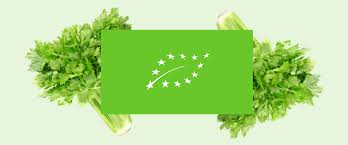 ЗНАКИ, ЯКІ ПОТРІБНО ШУКАТИ
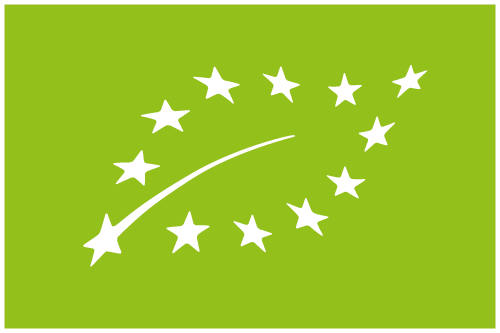 Цей знак на упаковці підтверджує, що продукт сертифікований відповідно до вимог ЄС до органічного сільського господарства і мінімум 95% його інгредієнтів є органічними. Решту складають ті компоненти, які неможливо отримати органічним шляхом. ВАЖЛИВО! Під знаком обов'язково повинен бути зазначений код інспекційного органу, який видав цей сертифікат, і країни походження вихідної сировини в форматі AB-CDE-999.
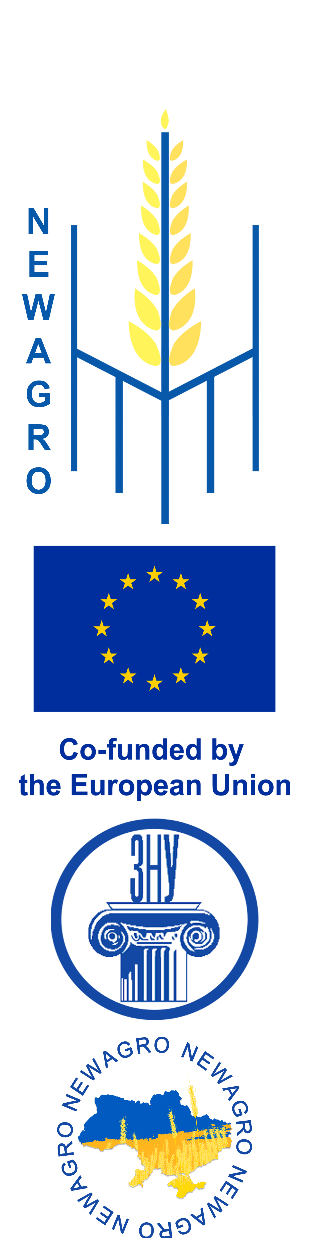 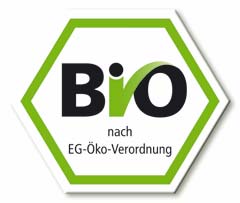 Національний знак Німеччини, який підтверджує органічне походження продукції і її відповідність вимогам ЄС до органічного сільського господарства. До речі, незаконне використання цього знака карається не тільки адміністративними штрафами, але навіть тюремним ув’язненням.
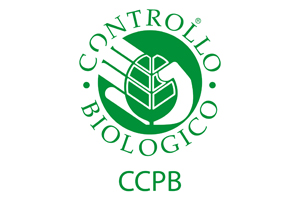 Знак CCPB srl — однієї з найвпливовіших італійських сертифікованих організацій в Італії. Їм відзначається продукція, виготовлена відповідно до регламенту організації, який розширює і доповнює вимоги ЄС до органіки.
Що буде за порушення законодавства у сфері органічного виробництва
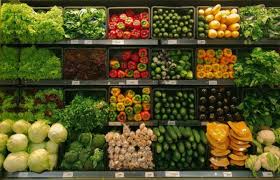 За порушення законодавства у сфері органічного виробництва, обігу та маркування органічної продукції передбачено відповідальність операторів, органів сертифікації та осіб, які займаються реалізацією продукції, маркованої як органічна згідно ст. 40 ЗУ «Про основні принципи та вимоги до органічного виробництва, обігу та маркування органічної продукції
Для прикладу, оператори несуть відповідальність за маркування продукції державним логотипом для органічної продукції або використання у маркуванні позначень та написів 
🌱"органічний", 
🌱"біодинамічний", 
🌱"біологічний",
 🌱"екологічний", 
🌱"органік" 
🌱та/або будь-яких однокореневих та/або похідних слів від цих слів з префіксами "біо-", "еко-" будь-якими мовами
Що буде за порушення законодавства у сфері органічного виробництва
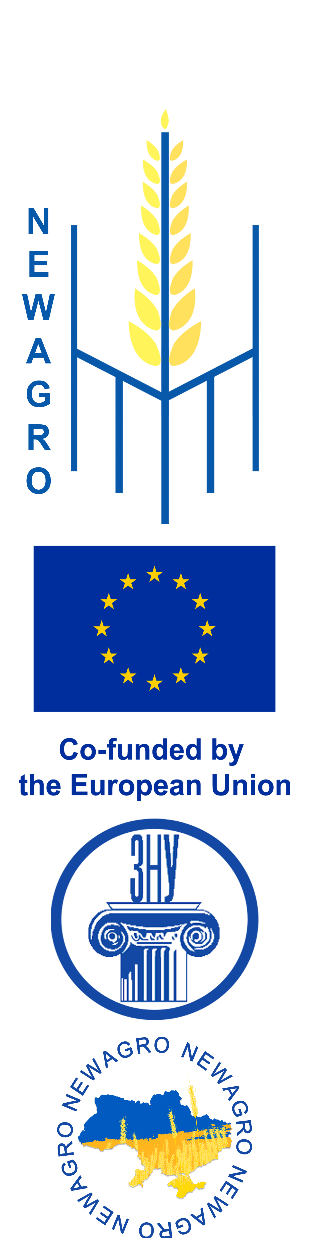 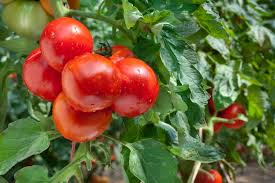 📍за відсутності сертифіката, що засвідчує відповідність процесу виробництва продукції та її обігу вимогам законодавства у сфері органічного виробництва, обігу та маркування органічної продукції, 
🔗 тягне за собою накладення штрафу на юридичних осіб – 8 мінім. заробітних плат, на фізичних осіб – підприємців – 5 мінім. заробітних плат.

📍Особи, які реалізують продукцію, марковану як органічна, несуть відповідальність за введення в обіг або реалізацію продукції без сертифіката, що засвідчує відповідність процесу виробництва продукції та/або її обігу вимогам законодавства у сфері органічного виробництва, обігу та маркування органічної продукції або вимогам законодавства держави походження такої продукції, 
🔗 тягне за собою наклад. штрафу на юридичних осіб – 8 мін. заробітних плат, на фізичних осіб – підприємців – 5 мін. заробітних плат.
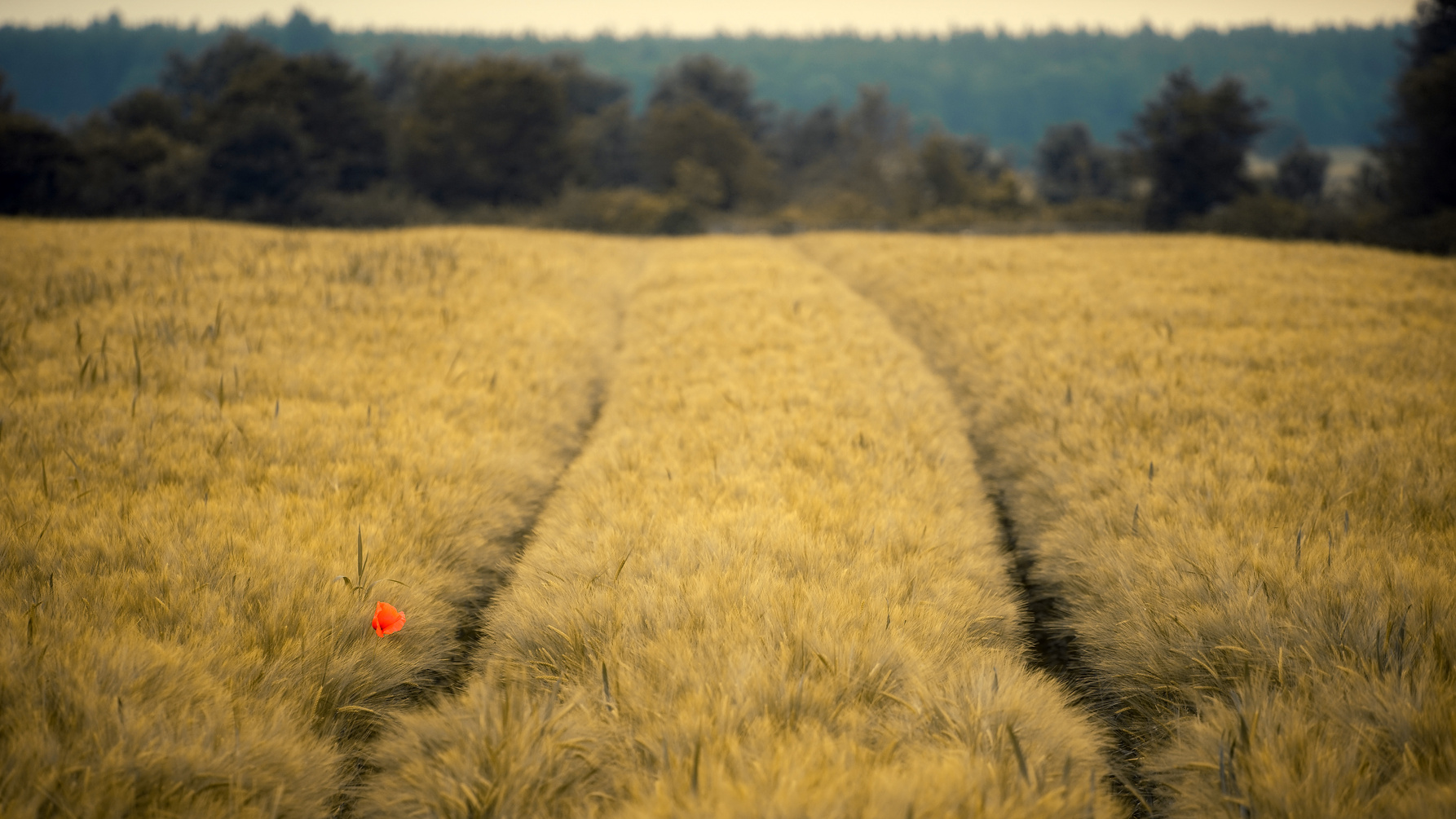 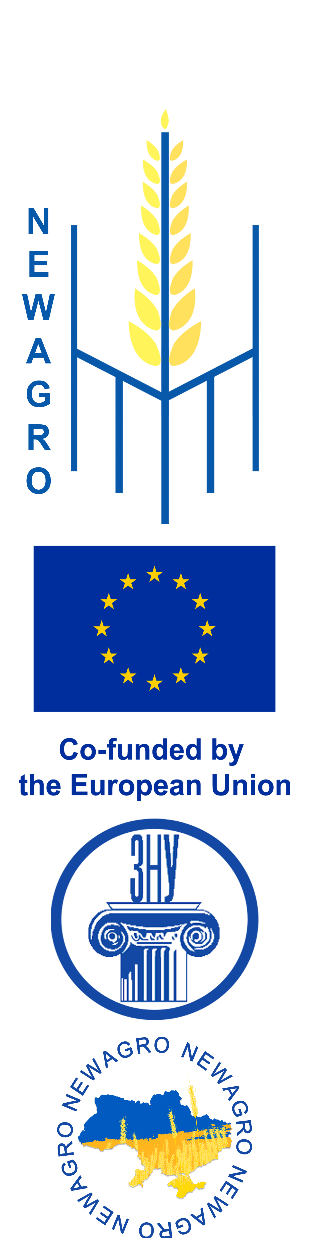 ДЯКУЮ ЗА УВАГУ!
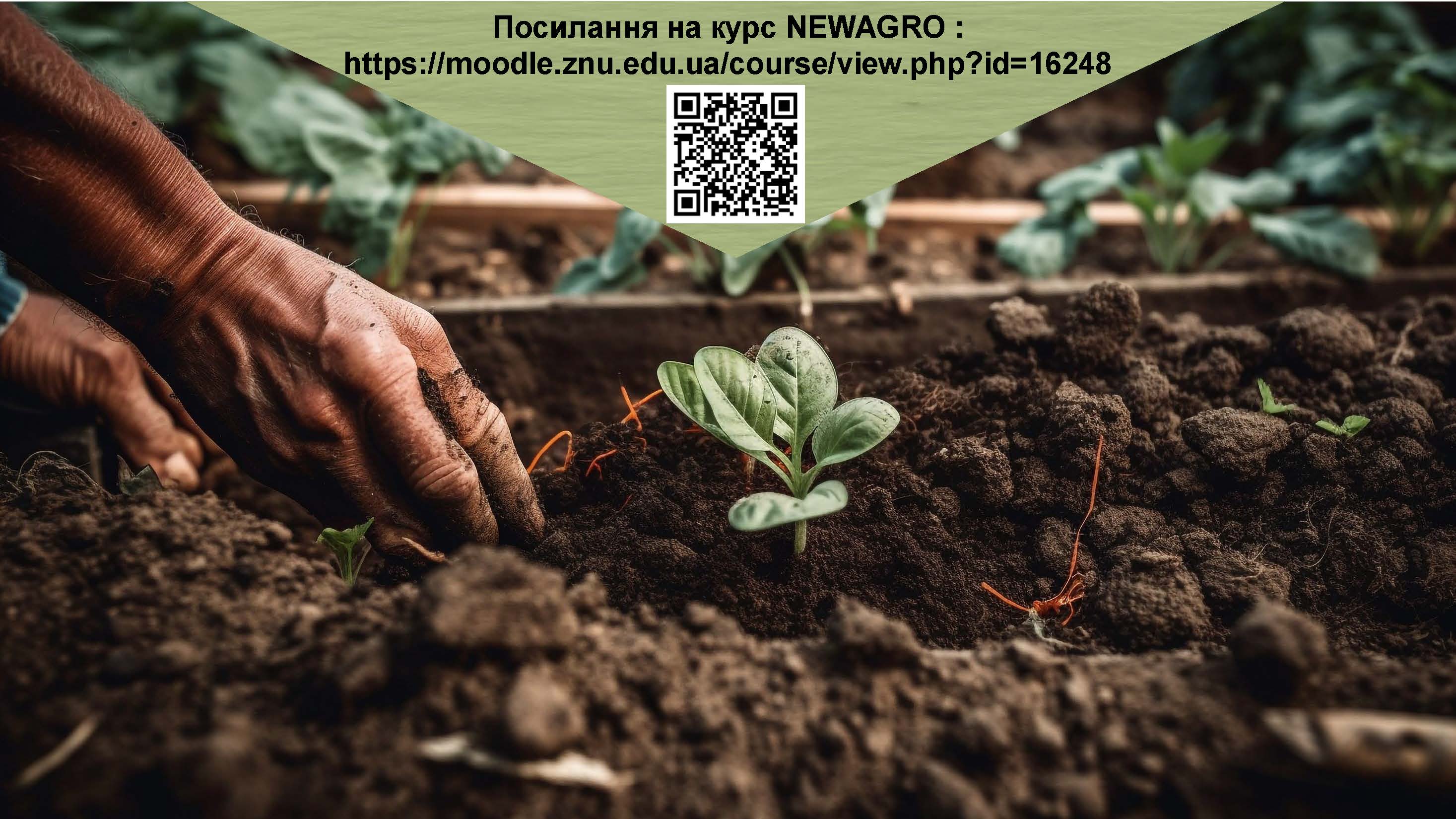 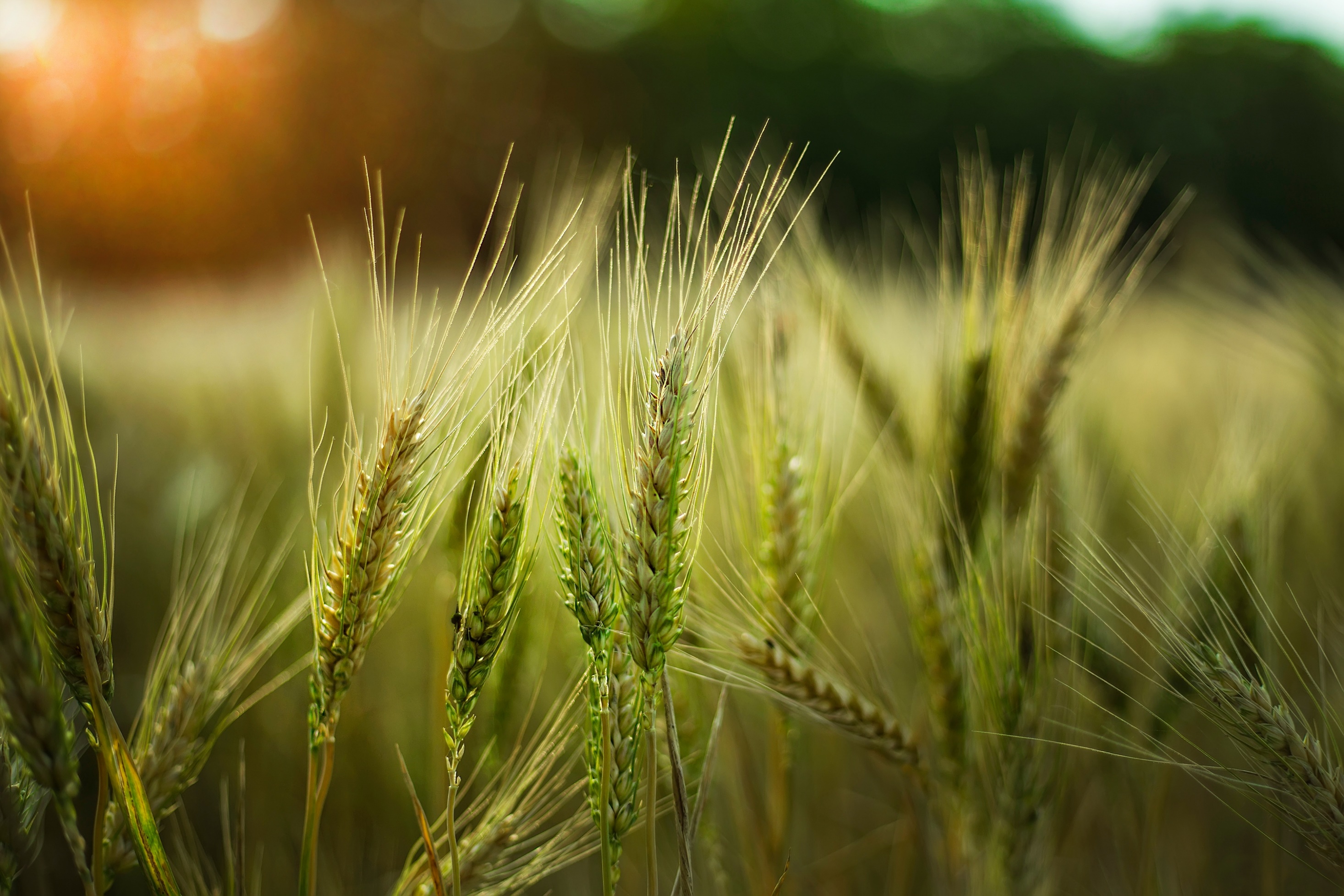 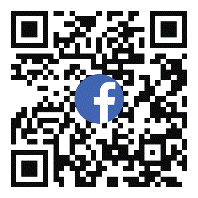 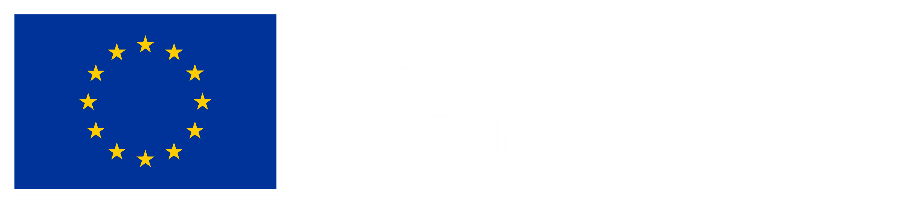 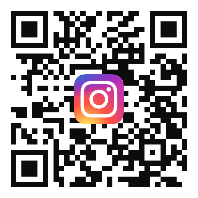 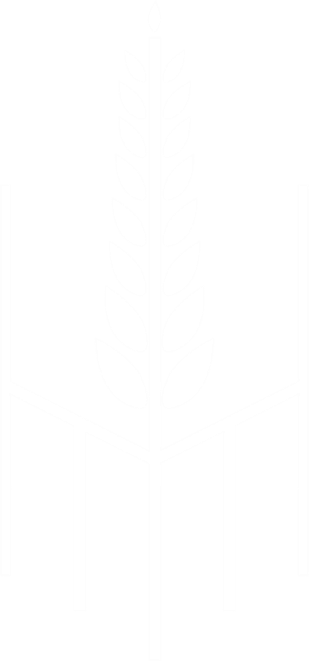 NEWAGRO
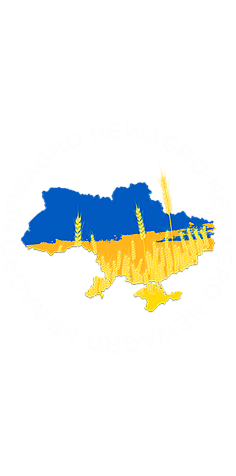 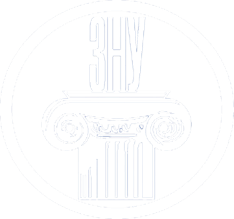 newagro.znu@ukr.net
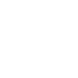 newagro.znu.edu.ua
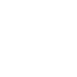